Research and Education in Project Management
- REPM 2019, Bilbao (Spain), 21-22 February
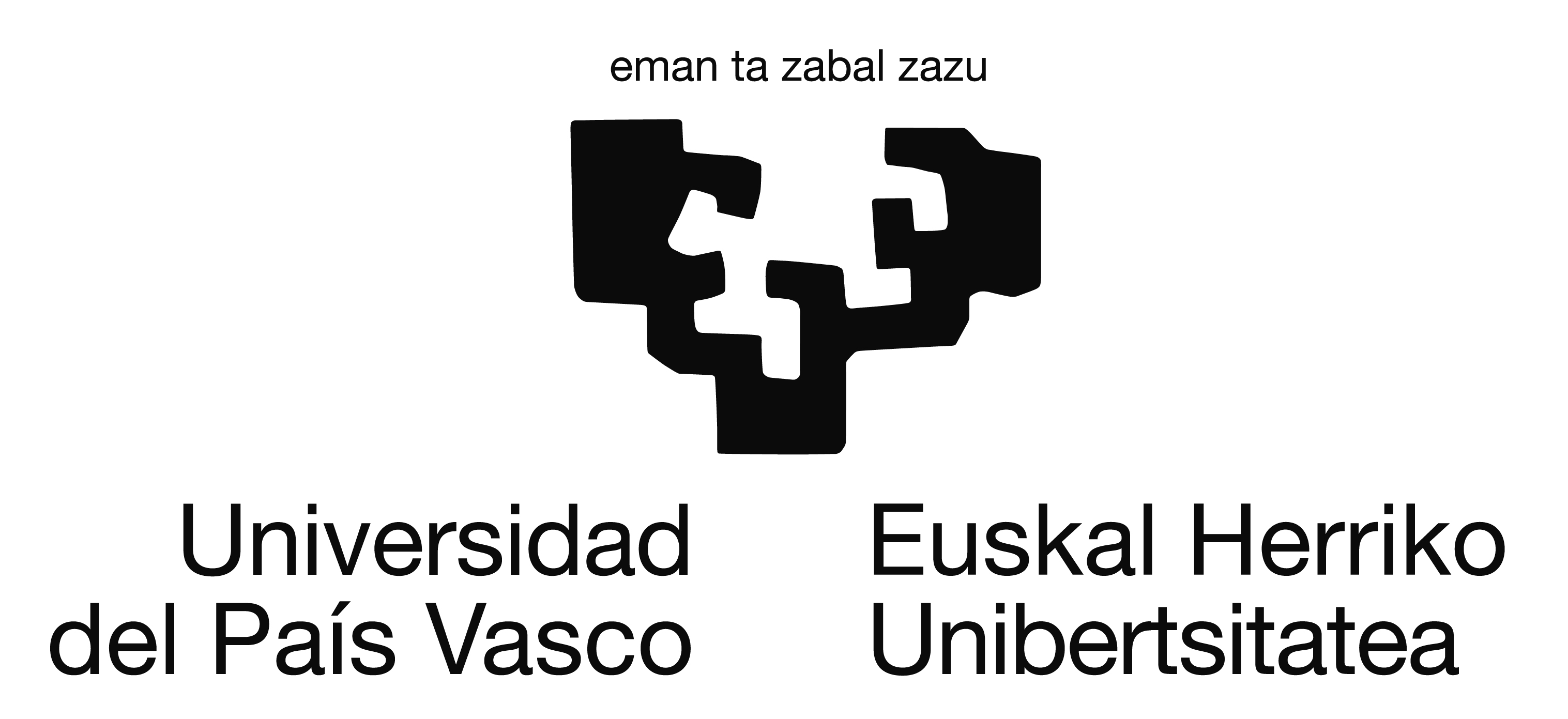 Paper Title
Author Name 1*, Author Name 2af1, Author Name 3af2
*Corresponding author’s email
Affiliation 1
Affiliation 2
INTRODUCTION
Main contributions:
 Bla bla bla 
 Bla bla bla
 Bla bla bla
   .
Bla bla bla bla bla:
  Bla bla bla
  Bla bla bla
A1 size; 594 x 841 mm
Bla bla bla
…
…
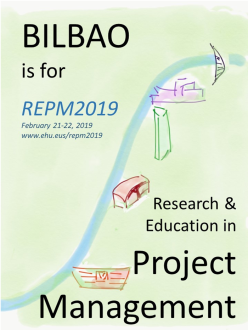 Example of Figure caption.
…
…
CONCLUSIONS
Lorem ipsum dolor sit amet, consectetur adipisicing elit, sed do eiusmod tempor incididunt ut labore et dolore magna aliqua.  Ut enim ad minim veniam, quis nostrud 
exercitation ullamco laboris nisi ut aliquip ex ea commodo consequat. Duis aute irure  dolor in reprehenderit in voluptate velit esse cillum dolore eu fugiat nulla pariatur. 
Excepteur sint occaecat cupidatat non proiden t, sunt in culpa qui officia deserunt mollit anim id est laborum.


…
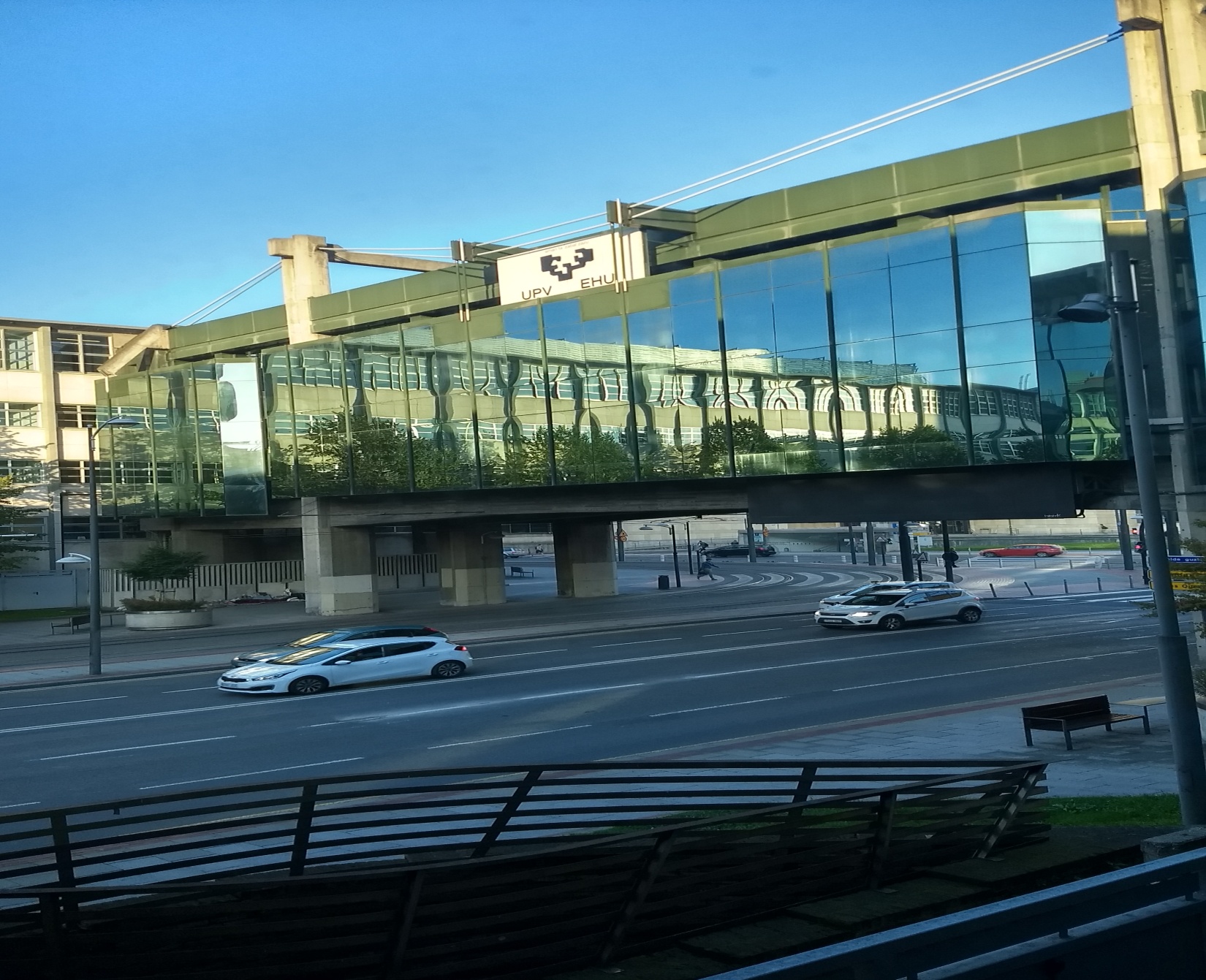